บทบาทของระบบเทคโนโลยีสารสนเทศและการสื่อสาร (ICT)
[Speaker Notes: บทบาทของระบบเทคโนโลยีสารสนเทศและการสื่อสาร (ICT)
	ระบบไอซีที่ได้เข้ามามีบทบาทในแต่ละองค์กรเป็นอย่างมาก และยังมีบทบาท เป็นพื้นฐานในการดำเนินธุรกิจอาจะมากหรือน้อยตามแต่ประเภทธุรกิจที่ต้องการข้อมูลข้าวสารต่างๆ ที่แตกต่างกันไป เพิ่มอำนาจทางธุรกิจให้มีข้อมูลข่าวสารที่รวดเร็วกว่าบริษัทคู่แข่ง ช่วยในการดำเนินงานขององค์กร ทำให้การทำงานเกิดความสะดวกรวดเร็ว ง่ายขึ้น และช่วยในการตัดสินใจในด้านต่างๆ เพื่อการสร้างความได้เปรียบในด้านการแข่งขัน
      ในการใช้ประโยชน์จากระบบไอชีทีขององศ์กรต่างๆ เพื่อให้องค์กรมีระบบการวางแผนที่มีประสิทธิภาพจะประกอบด้วยปัจจัยหลักใน การกำหนดวิสัยทัศน์และยุทธศาสตร์ของผู้บริหาร การสร้างความพร้อมทางด้านไอซีที (CT Infrastructure) การสร้างสภาพแวดล้อมของระบบไอซีที่เพื่อสร้างความคุ้นเคยกับระบบคอมพิวเตอร์ และอินเทอร์เน็ต ตลอดจนเครือข่ายการติดต่อสื่อสารภายใน และการวิจัยและพัฒนาระบบ (Research and Development : R&D) ซึ่งจะเป็นการนำเอาระบบไอซีทีที่สมบูรณ์มาใช้กับการดำเนินงานอย่างเต็มรูปแบบ
      ประโยชน์ของการใช้เทคโนโลยีสารสนเทศและการสื่อสาร (ICT) นั้นมีหลายด้านมากมายไม่ว่าจะเป็น ด้านการศึกษา ด้านการแพทย์และสาธารณสุข ด้านการเกษตรและอุตสาหกรรม ด้านการเงินการธนาคาร ด้านความมั่นคง ด้านการคมนาคม ด้านวิศวกรรมและสถาปัตยกรรม และด้านการพาณิชย์]
ความหมาย
เทคโนโลยีสารสนเทศและการสื่อสาร 
(Information and Communication Technology : ICT) 
 
      ตามแผนแม่บทเทคโนโลยีสารสนเทศและการสื่อสารประเทศไทย พ.ศ. 2545-2549 หมายถึง เทคโนโลยีที่เกี่ยวกับข่าวสาร ข้อมูล และการสื่อสาร นับตั้งแต่ การสร้าง การนำมาวิเคราะห์หรือประมวลผล 
การรับและการส่งข้อมูล การจัดเก็บและการนำข้อมูลกลับไปใช้ใหม่ เทคโนโลยีเหล่านี้มักจะหมายถึง คอมพิวเตอร์ ซึ่งประกอบด้วยส่วนอุปกรณ์ (Hardware) ส่วนคำสั่ง (Software) และส่วนข้อมูล (Data) และระบบการสื่อสารต่างๆไม่ว่าจะเป็นโทรศัพท์ ระบบสื่อสารข้อมูล ดาวเทียม หรือเครื่องมือสื่อสารใดๆ ทั้งแบบมีสาย (Wire) และไร้สาย (Wireless)
คำว่า เทคโนโลยีสารสนเทศ (Information Technology : IT) เรียกย่อว่า “ไอที” ประกอบด้วยคำว่า “เทคโนโลยี” และคำว่า “สารสนเทศ” นำมารวมกันเป็น “เทคโนโลยีสารสนเทศ” และคำว่าเทคโนโลยีสารสนเทศและการสื่อสาร (Information and Communication Technology : ICT) หรือเรียกย่อว่า “ไอซีที” ประกอบด้วยคำที่มีความหมายดังนี้
		• เทคโนโลยี (Technology) หมายถึง การนำความรู้ทางด้านวิทยาศาสตร์มาประยุกต์ในการพัฒนาเครื่องมือ เครื่องใช้ อุปกรณ์ วิธีการหรือกระบวนการ เพื่อช่วยในการทำงานหรือแก้ปัญหาต่างๆ ทั้งนี้เพื่อให้เกิดประโยชน์ต่อบุคคล กลุ่มคน หรือองค์กร
		• สารสนเทศ (information) หมายถึง ผลลัพธ์ที่เกิดจากการนำข้อมูลมาผ่านกระบวนการต่างๆ อย่างมีระบบ จนได้สิ่งที่เป็นประโยชน์ มีคุณค่าและสาระ หรือมีเนื้อหาและรูปแบบที่เหมาะสมตามความต้องการของผู้ใช้
[Speaker Notes: 1.1 ความหมายของเทคโนโลยีสารสนเทศและการสื่อสาร
		ปัจจุบันเทคโนโลยีสารสนเทศและการสื่อสารมีบทบาทต่อชีวิตประจำวันเป็นอย่างมาก เช่น มีการใช้คอมพิวเตอร์ในการทำงาน ใช้อินเตอร์เน็ตเพื่อสืบค้นข้อมูล หรือรับ-ส่งข้อมูลระหว่างกัน ตลอดจนใช้โทรศัพท์เคลื่อนที่ (mobile phone) หรือโทรศัพท์มือถือในการติดต่อสื่อสารองค์การทั้งภาครัฐและเอกชน ได้นำเทคโนโลยีสารสนเทศ และการสื่อสารนักเรียนเข้ามาใช้งานในทุกระดับชั้นขององค์กร เช่น งานด้านการบริหาร การจัดการ และการปฏิบัติการ รัฐบาลได้เห็นความสำคัญของระบบเทคโนโลยีทางด้านคอมพิวเตอร์และระบบสื่อสาร จึงได้มีประกาศตั้งแต่ปี พ.ศ.2538 ให้เป็นปีแห่งเทคโนโลยีสารสนเทศไทย มีการลงทุนเกี่ยวกับโครงการพื้นฐานทางด้านเทคโนโลยีสารสนเทศ และการสื่อสารเป็นจำนวนมาก เช่น มีการขยายระบบโทรศัพท์ และขยายเครือข่ายการสื่อสาร มีการสร้างระบบฐานข้อมูลทะเบียนราษฎร์ และการสร้างระบบจัดเก็บภาษีอากรด้วยเทคโนโลยีคอมพิวเตอร์

		คำว่า เทคโนโลยีสารสนเทศ (Information Technology : IT) เรียกย่อว่า “ไอที” ประกอบด้วยคำว่า “เทคโนโลยี” และคำว่า “สารสนเทศ” นำมารวมกันเป็น“เทคโนโลยีสารสนเทศ” และคำว่าเทคโนโลยีสารสนเทศและการสื่อสาร (Information and Communication Technology : ICT) หรือเรียกย่อว่า “ไอซีที” ประกอบด้วยคำที่มีความหมายดังนี้
		• เทคโนโลยี (Technology) หมายถึง การนำความรู้ทางด้านวิทยาศาสตร์มาประยุกต์ในการพัฒนาเครื่องมือ เครื่องใช้ อุปกรณ์ วิธีการหรือกระบวนการ เพื่อช่วยในการทำงานหรือแก้ปัญหาต่างๆ ทั้งนี้เพื่อให้เกิดประโยชน์ต่อบุคคล กลุ่มคน หรือองค์กร
		• สารสนเทศ (information) หมายถึง ผลลัพธ์ที่เกิดจากการนำข้อมูลมาผ่านกระบวนการต่างๆ อย่างมีระบบ จนได้สิ่งที่เป็นประโยชน์ มีคุณค่าและสาระ หรือมีเนื้อหาและรูปแบบที่เหมาะสมตามความต้องการของผู้ใช้
		• เทคโนโลยีสารสนเทศ (Information Technology : IT) หมายถึง การนำความรู้ทางด้านวิทยาศาสตร์มาประยุกต์ใช้เพื่อสร้างหรือจัดการกับสารสนเทศอย่างเป็นระบบและรวดเร็ว โดยอาศัยเทคโนโลยีทางด้านคอมพิวเตอร์ ทั้งนี้เพื่อให้เกิดประโยชน์ต่อบุคคล กลุ่มบุคคล หรือองค์กร 
		ทั้งนี้เทคโนโลยีสารสนเทศยังต้องพึ่งพาเทคโนโลยีด้านการสื่อสารและโทรคมนาคม ซึ่งเป็นวิธีการที่จะส่งข้อมูลจากที่หนึ่งไปยังอีกที่หนึ่ง เพื่อการแลกเปลี่ยนหรือเผยแพร่ข้อมูล และสารสนเทศได้อย่างรวดเร็วทันต่อการใช้ประโยชน์ ผ่านอุปกรณ์สื่อสาร เช่น วิทยุ โทรศัพท์ เครื่องโทรสาร คอมพิวเตอร์ คลื่นวิทยุ และดาวเทียม ดังนั้นในปัจจุบันเทคโนโลยีสารสนเทศและเทคโนโลยีการสื่อสารจึงมักใช้คู่กัน
		• เทคโนโลยีสารสนเทศและการสื่อสาร (Information and CommunicationTechnology : ICT) ตามแผนแม่บทเทคโนโลยีสารสนเทศและการสื่อสารประเทศไทย พ.ศ. 2545-2549 หมายถึง เทคโนโลยีที่เกี่ยวกับข่าวสาร ข้อมูล และการสื่อสาร นับตั้งแต่ การสร้าง การนำมาวิเคราะห์หรือประมวลผล การรับและการส่งข้อมูล การจัดเก็บและการนำข้อมูลกลับไปใช้ใหม่ เทคโนโลยีเหล่านี้มักจะหมายถึง คอมพิวเตอร์ ซึ่งประกอบด้วยส่วนอุปกรณ์ (Hardware) ส่วนคำสั่ง (Software) และส่วนข้อมูล (Data) และระบบการสื่อสารต่างๆไม่ว่าจะเป็นโทรศัพท์ ระบบสื่อสารข้อมูล ดาวเทียม หรือเครื่องมือสื่อสารใดๆ ทั้งแบบมีสาย (Wire) และไร้สาย (Wireless) ตัวอย่างเช่น
            1. การเรียนทางไกลผ่านทางเครือข่ายคอมพิวเตอร์
            2. การสั่งซื้อสิ้นค้าและชำระเงินด้วยบัตรเครดิตผ่านเครือข่ายคอมพิวเตอร์
            3. การเบิกเงินด้วยบัตรเอทีเอ็ม
            4. การส่งไปรษณีย์อิเล็กทรอนิสก์ หรืออีเมล (electronic mail: e-mail)

ศึกษาเพิ่มเติมได้จาก VDO 
ข้อมูลและสารสนเทศ https://www.youtube.com/watch?v=w_B5Khw8_wk
เทคโนโลยีสารสนเทศ https://www.youtube.com/watch?v=WtWf5B0p8rA
เทคโนโลยีสารสนเทศและการสื่อสาร (Information and CommunicationTechnology : ICT) https://youtu.be/9FfxL370Q4E https://youtu.be/9FfxL370Q4E]
บทบาทของระบบเทคโนโลยีสารสนเทศและการสื่อสาร (ICT)
เป็นพื้นฐานในการดำเนินธุรกิจอาจะมากหรือน้อยตามแต่ประเภทธุรกิจที่ต้องการข้อมูลข้าวสารต่างๆ ที่แตกต่างกันไป
เพิ่มอำนาจทางธุรกิจให้มีข้อมูลข่าวสารที่รวดเร็วกว่าบริษัทคู่แข่ง
ช่วยในการดำเนินงานขององค์กร ทำให้การทำงานเกิดความสะดวกรวดเร็ว ง่ายขึ้น
ช่วยในการตัดสินใจในด้านต่างๆ เพื่อการสร้างความได้เปรียบในด้านการแข่งขัน
ระยะแรกจะเป็นการใช้ระบบไอซีที่ในการปฏิบัติที่ทำเป็นประจำอย่างต่อเนื่อง เช่น การเก็บข้อมูลประจำวันของพนักงานและข้อมูลรายการสินค้า เป็นต้น 
    ระยะที่สองสามารถนำระบบดังกล่าวมาใช้เป็นเครื่องมือที่ช่วยในการบริหารจัดการองค์กรและช่วยในการตัดสินใจในแง่มุมต่างๆ
(0’Brien, 2004)
[Speaker Notes: ระบบไอซีที่ได้เข้ามามีบทบาทในแต่ละองค์กรเป็นอย่างมากในปัจจุบันที่มีการแข่งขันอย่างรุนแรง 0'Brien (2004) กล่าวถึงความสำคัญของระบบไอซีทีมี 2 ระยะ คือ ในระยะแรกจะเป็นการใช้ระบบไอซีที่ในการปฏิบัติที่ทำเป็นประจำอย่างต่อเนื่อง เช่น การเก็บข้อมูลประจำวันของพนักงานและข้อมูลรายการสินค้า เป็นต้น ในเวลาต่อมาด้วยความก้าวหน้าอย่างรวดเร็วของระบบไอซีที่หรือระยะที่สองสามารถนำระบบดังกล่าวมาใช้เป็นเครื่องมือที่ช่วยในการบริหารจัดการองค์กรและช่วยในการตัดสินใจในแง่มุมต่างๆ
	การที่ระบบไอซีทีสามารถทำงานได้อย่างมีประสิทธิภาพนั้นจะเกิดจากองค์ประกอบที่สำคัญ เช่น ฮาร์ดแวร์ (ได้แก่ เครื่องคอมพิวเตอร์ และอุปกรณ์เครื่องมือต่างๆ เช่น เครื่องพิมพ์ จอมอนิเตอร์และคีย์บอร์ด เป็นต้น) ส่วนซอฟแวร์ ได้แก่ โปรแกรมซึ่งเป็นชุดคำสั่งให้เครื่องคอมพิวเตอร์ทำงาน และควบคุมระบบ และการจัดการฐานข้อมูล หมายถึง การบริหารทรัพยากรและระบบไอซีทีเพื่อการรวบรวม จัดเก็บ และประมวลผลข้อมูลต่างๆ ออกเป็นข้อมูลไอซีที เช่น การจัดเก็บข้อมูลส่วนบุคคล การจัดเก็บข้อมูลภาษีอากร การจัดเก็บข้อมูลทรัพยากรอากาศ และการจัดเก็บข้อมูลการซื้อขายประจำวันขององค์กรธุรกิจ
      นอกจากนั้น 0'Brien ยังกล่าวถึงบทบาทที่สำคัญของระบบไอซีทีเพิ่มเติมดังนี้
      - เป็นพื้นฐานในการดำเนินธุรกิจอาจะมากหรือน้อยตามแต่ประเภทธุรกิจที่ต้องการข้อมูลข้าวสารต่าง ๆ ที่แตกต่างกันไป
      - เพิ่มอำนาจทางธุรกิจให้มีข้อมูลข่าวสารที่รวดเร็วกว่าบริษัทคู่แข่ง
      - ช่วยในการดำเนินงานขององค์กร ทำให้การทำงานเกิดความสะดวกรวดเร็ว ง่ายขึ้น
      - ช่วยในการตัดสินใจในด้านต่างๆ เพื่อการสร้างความได้เปรียบในด้านการแข่งขัน

ในการเข้าสู่การใช้ประโยชน์จากระบบไอชีทีขององศ์กรต่างๆ เพื่อให้องค์กรมีระบบการวางแผนที่มีประสิทธิภาพจะประกอบด้วยปัจจัยหลักดังต่อไปนี้
       - การกำหนดวิสัยทัศน์และยุทธศาสตร์ของผู้บริหาร คือ รูปแบบของระบบไอซีทีที่เหมาะสมกับองค์การ ซึ่งวิสัยทัศน์และยุทธศาสตร์จะถูกกำหนดโดยคณะกรรมการบริหาร
       - การสร้างความพร้อมทางด้านไอซีที (CT Infrastructure) นั่นคือ การสร้างศูนย์ปฏิบัติการคอมพิวเตอร์และไอซีทีขององค์การ การสร้างเครือข่ายอินเทอร์เน็ต อินทราเน็ต ซึ่งเป็นการให้บริการฐานข้อมูลภายในองค์กร และระบบฐานข้อมูล เพื่อรองรับการติดต่อสื่อสารภายในผ่านระบบเครือข่ายอินเทอร์เน็ต และอินทราเน็ต
       - การสร้างสภาพแวดล้อมของระบบไอซีที่เพื่อสร้างความคุ้นเคยกับระบบคอมพิวเตอร์ และอินเทอร์เน็ต ตลอดจนเครือข่ายการติดต่อสื่อสารภายใน การสร้างระบบการมีส่วนร่วมต่อการดำเนินงานและการเน้นกิจกรรมการดำเนินงานบนระบบไอซีที่ที่สมบูรณ์แบบ
      - การวิจัยและพัฒนาระบบ (Research and Development : R&D) ซึ่งจะเป็นการนำเอาระบบไอซีทีที่สมบูรณ์มาใช้กับการดำเนินงานอย่างเต็มรูปแบบ การวิจัยเพื่อหารูปแบบที่เหมาะสมกับผู้ใช้บริการ ตลอดจนการพัฒนาระบบเพื่อตอบสนองในทุกฟังก์ชันของการทำงาน]
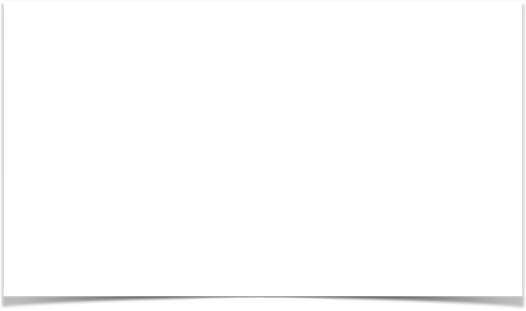 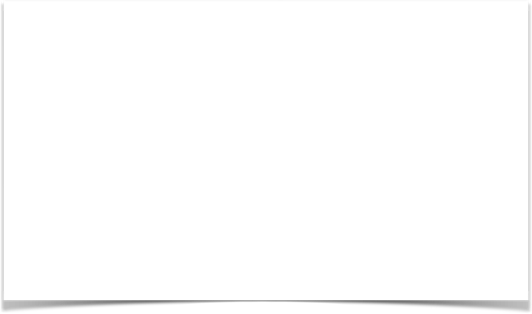 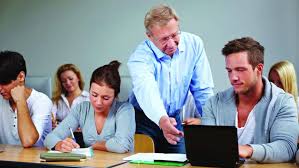 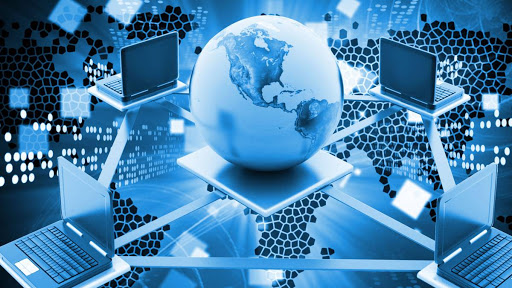 ประโยชน์ของการใช้เทคโนโลยีสารสนเทศและการสื่อสาร (ICT)
ด้านการศึกษา
 ด้านการแพทย์และสาธารณสุข
 ด้านการเกษตรและอุตสาหกรรม
 ด้านการเงินการธนาคาร
 ด้านความมั่นคง
 ด้านการคมนาคม
 ด้านวิศวกรรมและสถาปัตยกรรม
 ด้านการพาณิชย์
[Speaker Notes: เทคโนโลยีสารสนเทศและการสื่อสาร มีส่วนทำให้ชีวิตความเป็นอยู่ของคนในปัจจุบันมีความสะดวกสบายมากขึ้น ทำให้คนในสังคมมีการติดต่อสื่อสารถึงกันได้ง่ายและรวดเร็ว มีการทำกิจกรรมหลายสิ่งหลายอย่างร่วมกันง่ายขึ้น การใช้เทคโนโลยีสารสนเทศและการสื่อสารก่อให้เกิดประโยชน์ในด้านต่างๆ เช่น
	1. ด้านการศึกษา เทคโนโลยีสารสนเทศและการสื่อสารถูกนำมาใช้เพื่ออำนวยความสะดวกในการบริหารด้านการศึกษา เช่น ระบบการลงทะเบียน และระบบการจัดตารางสอน นอกจากนี้ยังใช้เป็นเครื่องมือในการเพิ่มโอกาสทางด้านการศึกษาและเพิ่มประสิทธิภาพการเรียนการสอนตัวอย่างเทคโนโลยีสารสนเทศและการสื่อสารในด้านการศึกษา
		1) การศึกษาทางไกลผ่านดาวเทียม ทำให้ผู้ที่อยู่ห่างไกลหรือไม่สะดวกในการเดินทางสามารถได้รับการศึกษาเช่นเดียวกับผู้ที่อยู่ในเมือง
    		2) บทเรียนอิเล็กทรอนิกส์ยังช่วยเสริมประสิทธิภาพการเรียนการสอนในวิชาต่างๆ เช่น ฟิสิกส์ เคมี ชีวะ ภาษาต่างประเทศ ทำให้บทเรียนมีความน่าสนใจมากขึ้น และเกิดความเข้าใจได้ง่ายขึ้น เช่น การแสดงสถาณการณ์จำลอง แบบจำลอง ภาพเคลื่อนไหว แสงสีและเสียงประกอบ นักเรียนสามารถเตรียมตัวก่อนเรียน หรือทบทวนบทเรียนด้วยตนเองเมื่อใดก็ได้ที่มีเวลาว่าง
    		3) บทเรียนอิเล็กทรอนิกส์ เพิ่มโอกาสในการเรียนรู้ให้กับผู้พิการทางสายตาหรือหูเทคโนโลยีสารสนเทศและการสื่อสารมีบทบาทต่อการถ่ายทอดข้อมูลข่าวสารทางด้านการศึกษาได้เป็นอย่างดี ทั้งในและนอกสถานศึกษา หน่วยงานต่างๆ ใช้บทเรียนออนไลน์ในการฝึกอบรมพนักงานเพื่อให้ความรู้เพิ่มเติม นอกจากนี้อินเทอร์เน็ตยังเป็นแหล่งข้อมูลที่สำคัญที่ทั้งครูและนักเรียนหรือบุคคลทั่วไป ใช้สำหรับค้นหาข้อมูลเรื่องต่างๆ ในการทำรายงาน หรือเพื่อศึกษาหาความรู้ เว็บไซต์สำหรับค้นหาข้อมูลที่ใช้กันมากในปัจจุบัน เช่น google.com, ask.com, dogpile.com และ wikipedia.org ตัวอย่างการค้นหาข้อมูลจากหลักฐานข้อมูลบนอินเทอร์เน็ต 
	2. ด้านการแพทย์และสาธารณสุข เทคโนโลยีสารสนเทศและการสื่อสารถูกนำมาใช้เริ่มต้งแต่การทำทะเบียนคนไข้ การรักษาพยาบาลทั่วไป ตลอดจนการวินิจฉัยและรักษาโรคต่างๆ ได้อย่ารวดเร็วและแม่นยำ นอกจากนี้ยังใช้ในห้องทดลอง การศึกษาและการวิจัยทางการแพทย์ รักษาคนไข้ด้วยระบบการรักษาทางไกลตลอดเวลาผ่านเครือข่ายการสื่อสาร เครื่องเอ็กซเรย์คอมพิวเตอร์ที่เรียกว่า อีเอ็มไอสแกนเนอร์ (EMI scanner) ถูกนำมาใช้ถ่ายภาพสมองมนุษย์เพื่อตรวจหาความผิดปกติในสมอง เช่น ดูเนื้องอกพยาธิเลือดออกในสมอง และต่อมาได้พัฒนาให้ถ่ายภาพหน้าตัดได้ทั่วร่างกาย เรียกชื่อว่า ซีเอที (CAT-Computerized Axial Tomography scanner: CAT scanner) ใช้วิธีฉายแสงเป็นจังหวะไปรอบๆ ร่างกายของมนุษย์ ถ่ายเอ็กซเรย์และเครื่องรับแสงเอกซเรย์ที่อยู่ตรงข้ามจะเปลี่ยนแสงเอ็กซเรย์ให้เป็นสัญญาณไฟฟ้าเก็บไว้ในจานแม่เหล็ก จากนั้นจะนำสัญญาณไฟฟ้าเหล่านี้เข้าไปวิเคราะห์ในเครื่องคอมพิวเตอร์ และแสดงผลลัพธ์เป็นภาพทางจอโทรทัศน์หรือพิมพ์ภาพออกมาทางเครื่องพิมพ์ ตัวอย่างเทคโนโลยีสารสนเทศและการสื่อสารมนด้านการแพทย์และสาธารณสุข
	3. ด้านการเกษตรและอุตสาหกรรม เทคโนโลยีสารสนเทศและการสื่อสารถูกนำมาใช้ประโยชน์ในด้านเกษตรกรรม เช่น การจัดทำระบบข้อมูลเพื่อการเกษตรและพยากรณ์ผลผลิตด้านการเกษตร นอกจากนี้ยังช่วยพัฒนาความก้าวหน้าทางด้านอุตสาหกรรม การประดิษฐ์หุ่นยนต์เพื่อใช้ทำงานบ้าน และหุ่นยนต์เพื่องานอุตสาหกรรมที่ต้องเสี่ยงภัยและเป็นอันตรายต่อสุขภาพ เช่น โรงงาน สารเคมี โรงผลิตและควบคุมการจ่ายไฟฟ้า รวมถึงงานที่ต้องทำซ้ำๆ เช่น โรงงานประกอบรถยนต์ และโรงงานแบตเตอรี่ ปัจจุบันเทคโนโลยีสารสนเทศและการสื่อสารเข้ามามีบทบาทอย่างมากในการผลิตและควบคุมคุณภาพสินค้า การส่งสินค้าตามใบสางสินค้า การควบคุมวัสดุคงคลัง และการคิดราคาต้นทุนสินค้า ตัวอย่างเทคโนโลยีสารสนเทศและการสื่อสารในด้านอุตสาหกรรม
	4. ด้านการเงินการธนาคาร เทคโนโลยีสารสนเทศและการสื่อสารถูกนำมาใช้ในด้านการเงินและธนาคาร โดยใช้ช่วยงานด้นบัญชี การฝากถอนเงิน โอนเงิน บริการสินเชื่อ แลกเปลี่ยนเงินตรา บริการข่าวสารการธนาคาร การใช้คอมพิวเตอร์ด้านการเงินการธนาคารที่รู้จักและนิยมใช้กันทั่วไป เช่น บริการฝากถอนเงิน การโอนเงินแบบอิเล็กทรอนิกส์ 
	5. ด้านความมั่นคง มีการใช้เทคโนโลยีสารสนเทศและการสื่อสารกันอย่างแพร่หลาย เช่น ใช้ในการควบคุมประสานงานวงจรสื่อสารทหาร การแปลรหัสลับในงานจารกรรมระหว่างประเทศ การส่งดาวทียมและการคำนวณวิถีการโคจรของจรวดไปสู่อวกาศ สำนักงานตำรวจแห่งชาติของประเทศไทยมีศูนย์ประมวลข่าวสาร มีระบบมีระบบจัดทำระเบียนปืน ทะเบียนประวัติอาชญากร ทำให้เกิดความสะดวกและรวดเร็วในการสืบค้นข้อมูลเพื่อการสืบสวนคดีต่างๆ ตัวอย่างเทคโนโลยีสารสนเทศและการสื่อสารก้านความมั่นคง
 	6. ด้านการคมนาคม มีการใช้เทคโนโลยีสารสนเทศและการสื่อสารในส่วนที่เกี่ยวกับการเดินทาง เช่น การเดินทางโดยรถไฟ มีการเชื่อมโยงข้อมูลการจองที่นั่งไปยังทุกสถานี ทำให้สะดวกต่อผู้โดยสารการเช็คอินของสายการบิน ได้จัดทำเครื่องมือที่สะดวกต่อลูกค้า ในรูปแบบของการเช็คอินด้วยตนเอง 
	7. ด้านวิศวกรรมและสถาปัตยกรรม มีการใช้เทคโนโลยีสารสนเทศและการสื่อสารในการออกแบบ หรือจำลองสภาวการณ์ต่างๆ เช่น การรับแรงสั่นสะเทือนของอาคารเมื่อเกิดแผ่นดินไหว โดยการคำนวณและแสดงภาพสถานการณ์ใกล้เคียงความจริง ตัวอย่างซอฟแวร์การเกิดแผ่นดินไหว 
	8. ด้านการพาณิชย์ องค์กรในภาคธุรกิจใช้ประโยชน์จากเทคโนโลยีสารสนเทศและการสื่อสารในการบริหารจัดการ เพื่อช่วยเพิ่มความยืดหยุ่นให้กับองค์กรในการทำงาน ทำให้การประสานงานหรือการทำกิจกรรมต่างๆ ของแต่ละหน่วยงานในองค์กร หรือระหว่างองค์กรเป็นไปได้อย่างมีประสิทธิภาพมากขึ้น นอกจากนี้ยังสามารถนำมาใช้ปรับปรุงการให้บริการกับลูกค้าซึ่งเป็นการสร้างภาพพจน์ที่ดีขององค์กรต่อลูกค้าทั่วไป สิ่งเหล่านี้นับเป็นการสร้างโอกาสความได้เปรียบแช่งขันให้กับองค์กร ตัวอย่างของการนำเทคโนโลยีสารสนเทศและการสื่อสารมาใช้ในด้านการพาณิชย์ เช่น การให้บริการชำระค่าสินค้าบริการ การสั่งซื้อสินค้าทางอินเทอร์เน็ต และการตรวจสอบราคาสินค้าผ่านเครื่องอ่านราคาสินค้า

VDO การใช้ ICT เพื่อการจัดการทรัพยากรทางการศึกษา https://youtu.be/B1HL7GByTo0]
ระบบไอซีทีและการบริหารการศึกษา
By. Dr. Darunee Panjarattanakorn
[Speaker Notes: ระบบไอซีทีและการบริหารการศึกษา]
งานด้านการศึกษา (Educational Applications)
กลไกการจัดการศึกษาใช้ระบบไอซีที่
ในระบบการศึกษาได้นำระบบไอซีที่มาช่วยในการพัฒนาการศึกษาให้ดียิ่งขึ้น โดยนำระบบไอซีทีมาใช้ในการสนับสนุนการศึกษาเพื่อให้ผู้เรียนสามารถเรียนรู้ได้มากรวดเร็ว และมีประสิทธิภาพ 
ไอซีทีจึงมีผลต่อระบบการศึษาโดยตรง ซึ่งส่วนใหญ่จะเกี่ยวข้องกับการรวบรวมข้อมูล ข่าวสาร ความรอบรู้ จัดระบบประมวลผล ส่งผ่าน และสื่อสารด้วยความเร็วสูงและปริมาณมาก การนำเสนอและแสดงผลด้วยระบบสื่อต่างๆ ทั้งทางด้านข้อมูล รูปภาพ เสียง ภาพเคลื่อนไหว และวิดีโอ อีกทั้งยังสามารถสร้างระบบการปฏิสัมพันธ์ ที่จะทำให้การเรียนรู้ในยุคใหม่ประสบผลลำเร็จด้วยดี
การสร้างความพร้อมและสภาพแวดล้อมทางด้านระบบไอชีที หรือการจัดโครงสร้างพื้นฐานทางด้านไอซีที่ (TCT Infrastructure) และการสร้างสภาพแวดล้อมภายใน (e-Environment) ให้เป็นสังคมอิเล็กทรอนิกส์
การประยุกต์ใช้ระบบเรียนรู้อิเล็กทรอนิกส์ (e-Learning) 
การพัฒนาระบบการเรียนรู้ตามหลักสูตรแบบพึ่งพาตนเองตามอัธยาศัย (Learning on Demand) 
การประยุกต์ใช้ไอซีทีในงานบริหารทั่วไปในสำนักงาน (Office Automation)
[Speaker Notes: งานด้านการศึกษา (Educational Applications)
	ในระบบการศึกษาได้นำระบบไอซีที่มาช่วยในการพัฒนาการศึกษาให้ดียิ่งขึ้น โดยต้องการที่จะนำระบบไอซีทีมาใช้ในการสนับสนุนการศึกษาเพื่อให้ผู้เรียนสามารถเรียนรู้ได้มากรวดเร็ว และมีประสิทธิภาพ ไอซีทีจึงมีผลต่อระบบการศึษาโดยตรง ซึ่งส่วนใหญ่จะเกี่ยวข้องกับการรวบรวมข้อมูล ข่าวสาร ความรอบรู้ จัดระบบประมวลผล ส่งผ่าน และสื่อสารด้วยความเร็วสูงและปริมาณมากรนำเสนอและแสดงผลด้วยระบบสื่อต่างๆ ทั้งทางด้านข้อมูล รูปภาพ เสียง ภาพเคลื่อนไหว และวิดีโอ อีกทั้งยังสามารถสร้างระบบการปฏิสัมพันธ์ ที่จะทำให้การเรียนรู้ในยุคใหม่ประสบผลลำเร็จด้วยดี ซึ่งอาจจะเรียกสถานศึกษาในปัจจุบันว่าเป็นสถานศึกษาอิเล็กทรอนิกส์ (e-Education) ถ้าหากเป็นระดับมหาวิทยาลัยอาจเรียกว่า "e-University"
     	การเรียนรู้ในยุคใหม่ จะมีแหล่งความรู้เกิดขึ้นตลอดเวลา มีจำนวนมากและกระจายอยู่ทั่วโลก การเรียนรู้ในยุคใหม่ต้องเรียนรู้ให้ได้มากและรวดเร็ว ต้องสามารถแยกแยะ ค้นหาข้อมูลและข่วสาร ตลอดจนการแสวงหาสิ่งที่ต้องการได้ตรงตามความต้องการ 	การจัดการศึกษาโดยใช้ระบบไอซีที่ เป็นการประยุกต์ใช้ระบบเครื่อข่ายสารสนเทศ และประสิทธิภาพของการสื่อสารกับคอมพิวเตอร์ โดยมีกลไกการจัดการศึกษา ดังนี้ (นนทวัฒน์ จันทร์เจริญ, 2547)
	1. การสร้างความพร้อมและสภาพแวดล้อมทางด้านระบบไอชีที หรือการจัดโครงสร้างพื้นฐานทางด้านไอซีที่ (TCT Infrastructure) และการสร้างสภาพแวดล้อมภายใน (e-Environment) ให้เป็นสังคมอิเล็กทรอนิกส์ โดยจะมีการติดตั้งอุปกรณ์สนับสนุนระบบเครือข่ายคอมพิวเตอร์ (Computer Network) เพื่อเชื่อมการติดต่อระหว่างนักศึกษา (e-Student) คณาจารย์และบุคลากร (e-Staff) รวมถึงการสร้างสภาพแวดล้อมให้สังคมของสถานศึกษามีการเชื่อมโยงกันโดยสมบูรณ์ (Richard N. Katz, 2002)
	2. การประยุกต์ใช้ระบบเรียนรู้อิเล็กทรอนิกส์ (e-Learning) ซึ่งก็คือการเรียนรู้บนฐานเทคโนโลยี อาทิ การเรียนรู้บนคอมพิวเตอร์ (Computer-Based Learning) การเรียนรู้บนเว็บ (Web-Base Learning) ซึ่งเป็นระบบบริหารจัดการกระบวนการด้านการรียนการสอนที่เชื่อมโยงระหว่างผู้เรียนกับผู้สอนและระหว่างผู้เรียนกับผู้เรียน (Leaing Management System : LMS) โดยอาจเรียกได้ว่าเป็นการจัดหาสื่อการสอนอิเล็กทรอนิกส์และอุปกรณ์การสอนเสริม (Teaching Material) ซึ่งก็คือการสร้างระบบการเรียนรู้ด้วยตนเองตามอัธยาศัย (เกรียงศักดิ์ เจริญวงศักดิ์, 2544) โดยเนื้อหารายวิชาของการรียนการสอนจะอยู่ในรูปแบบสื่ออเล็กทรอนิกส์ (e-Courseware) ที่จะช่วยให้ผู้เรียนหรือนักศึกษาได้เห็นภาพเคลื่อนไหวเสมือนจริงและเข้าใจในหัวข้อเรื่องนั้นๆ ได้ดีกว่าเดิม รวมถึงทำให้ผู้เรียนได้ทดลองหรือโต้ตอบได้เพื่อความเช้าใจในบทเรียนที่ดีขึ้น
	3. การพัฒนาระบบการเรียนรู้ตามหลักสูตรแบบพึ่งพาตนเองตามอัธยาศัย (Learning on Demand) เพื่อทบทวนความรู้ในวิชาต่างๆ รวมถึงการบันทึกการสอนในวิชานั้นๆ ในรูปของสื่อคอมพิวเตอร์ที่สามารถนำไปใช้งานได้ในลักษณะเรียนรู้ตามความต้องการได้ทุกที่ทุกเวลาหรือการสนับสนุนหนังสืออิเล็กทรอนิกส์ (e-Book)
	4. การประยุกต์ใช้ไอซีทีในงานบริหารทั่วไปในสำนักงาน (Office Automation) คือ การนำคอมพิวเตอร์มาใช้กับการบริหารงานโดยทั่วไปขององค์กรให้เต็มรูปแบบ เช่น ระบบทะเบียน และงานสารบรรณ หนังสือเวียน ข่าวประจำวัน ระบบพัสดุและครุภัณฑ์ ระบบบุคลากร ระบบการรายงานภาระงานสอนของอาจารย์ การวิจัย ระบบการประเมินผลการสอนของอาจารย์ ระบบการจัดชั้นเรียนและตารางสอน และระบบสำนักงานอิเล็กทรอนิกส์ (e-Office) เป็นต้น หรืออาจกล่าวได้ว่าการทำให้สถาบันเป็นองค์กรแห่งระบบไอซีที่ (ICT-Based Organization)]
การประยุกต์ใช้ระบบไอซีทีด้านการศึกษา
ระบบสถานศึกษาอิเล็กทรอนิกส์อาจต้องประกอบด้วย ระบบการจัดการเรียนการสอน การวัดและประเมินผลการเรียน การใช้ระบบเรียนรู้ผ่านโทรศัพท์มือถือหรือการศึกษาทางไกลแบบไร้สาย (Mobile Learning : m-Learing) และอินเทอร์เน็ตบรอดคาสติ้ง (Internet Broadcasting) ตลอดจนระบบการวิคราะห์การเรียน การสอน วิเคราะห์ข้อสอบ เก็บประวัติทางสถิติ และสามารถประมวลผลทางระบบออนไลนีได้ทั้งหมด พร้อมด้วยระบบรักษาความปลอดภัยของข้อมูลที่มีมาตรฐานซึ่งจะก่อให้เกิดมิติใหม่ของวงการศึษาที่สนับสนุนการเรียนรู้ตลอดชีวิตได้
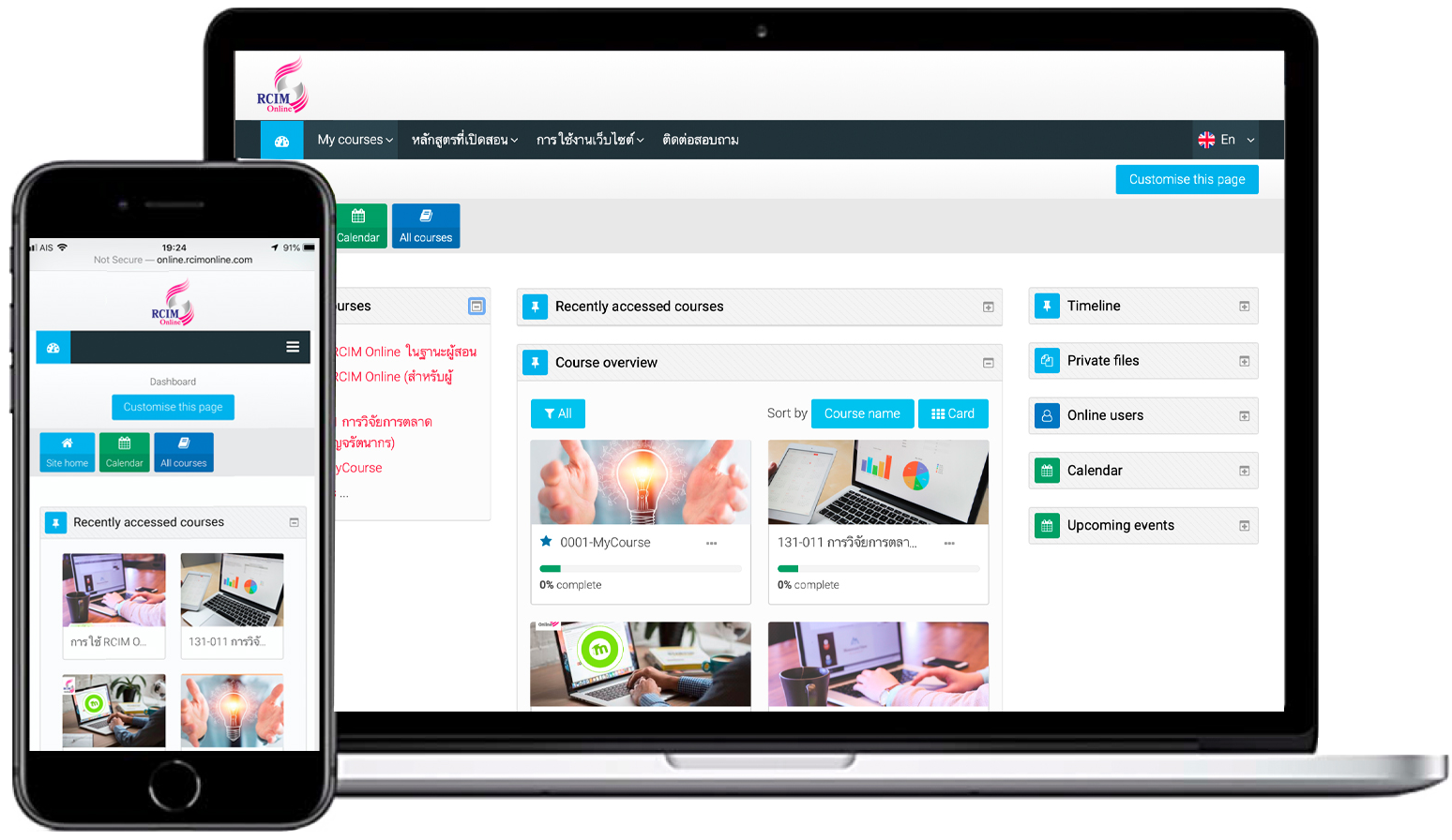 e-Learning
นำเทคโนโลยีมาช่วยให้กระบวนการจัดระบบการศึกษา (Education System) เป็นการทำงานตามขั้นตอน (Workflow) อย่างอัตโนมัติ
[Speaker Notes: ในปัจจุบันนี้ได้นำเทคโนโลยีมาช่วยให้กระบวนการจัดระบบการศึกษา (Education System) เป็นการทำงานตามขั้นตอน (Workflow) อย่างอัตโนมัติจนเสร็จสิ้นบนระบบเครื่อข่าย โดยในการลงทุนจะประกอบไปด้วยเพียงคอมพิวเตอร์พื้นฐานที่สามารถเชื่อมต่อกับระบบเครือข่ายทั้งภายในและภายนอกผ่านอุปกรณ์โมเต็มได้ และคอมพิวเตอร์แม่ข่ายจะทำหน้าที่เป็นเครื่องเชิร์ฟเวอร์ และเลือกใช้ฮับคุณภาพดีในการกระจายสัญญาณเพิ่มในเครือช่ายได้เท่านั้น
  	ระบบสถานศึกษาอิเล็กทรอนิกส์อาจต้องประกอบด้วย ระบบการจัดการเรียนการสอนการวัดและประเมินผลการเรียน การใช้ระบบเรียนรู้ผ่านโทรศัพท์มือถือหรือการศึกษาทางไกลแบบไร้สาย (Mobile Learning : m-Learing) และอินเทอร์เน็ตบรอดคาสติ้ง (Internet Broadcasting) ตลอดจนระบบการวิคราะห์การเรียน การสอน วิเคราะห์ข้อสอบ เก็บประวัติทางสถิติ และสามารถประมวลผลทางระบบออนไลนีได้ทั้งหมด พร้อมด้วยระบบรักษาความปลอดภัยของข้อมูลที่มีมาตรฐานซึ่งจะก่อให้เกิดมิติใหม่ของวงการศึษาที่สนับสนุนการเรียนรู้ตลอดชีวิตได้]
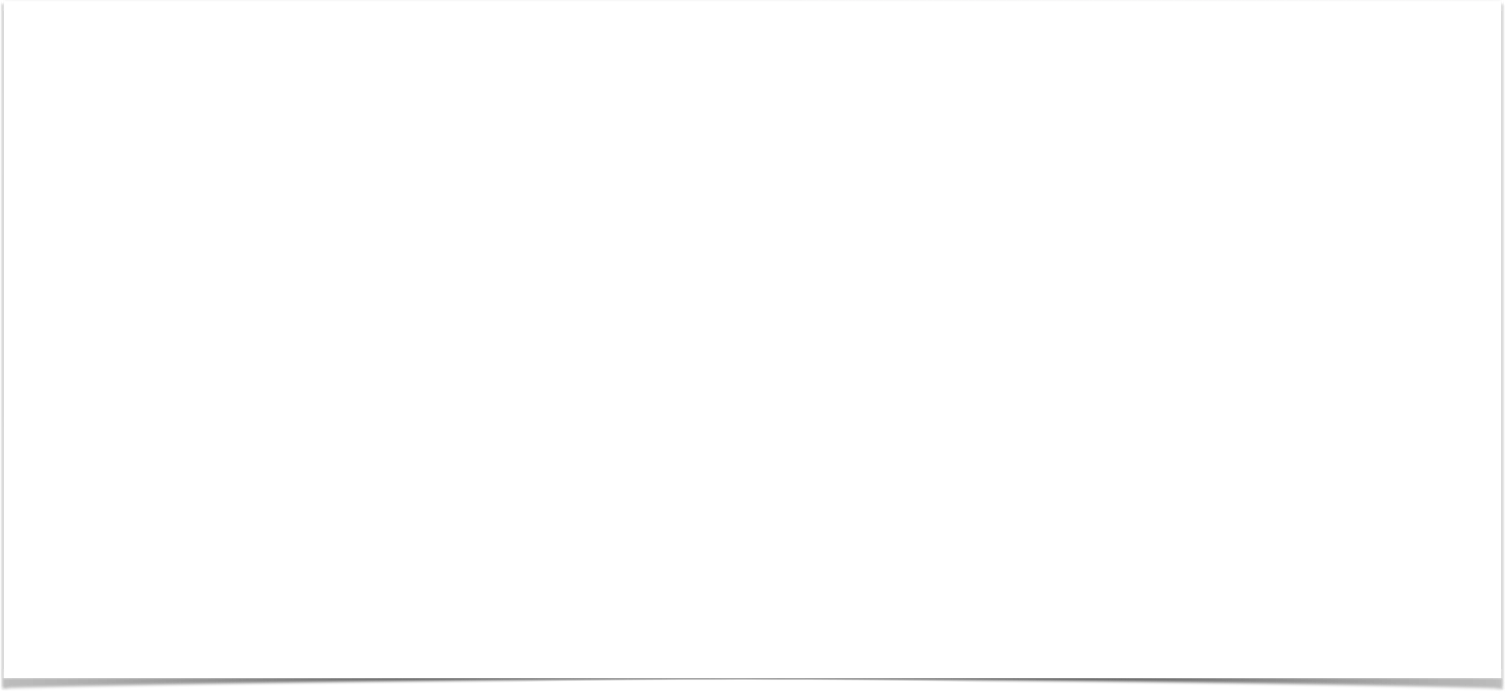 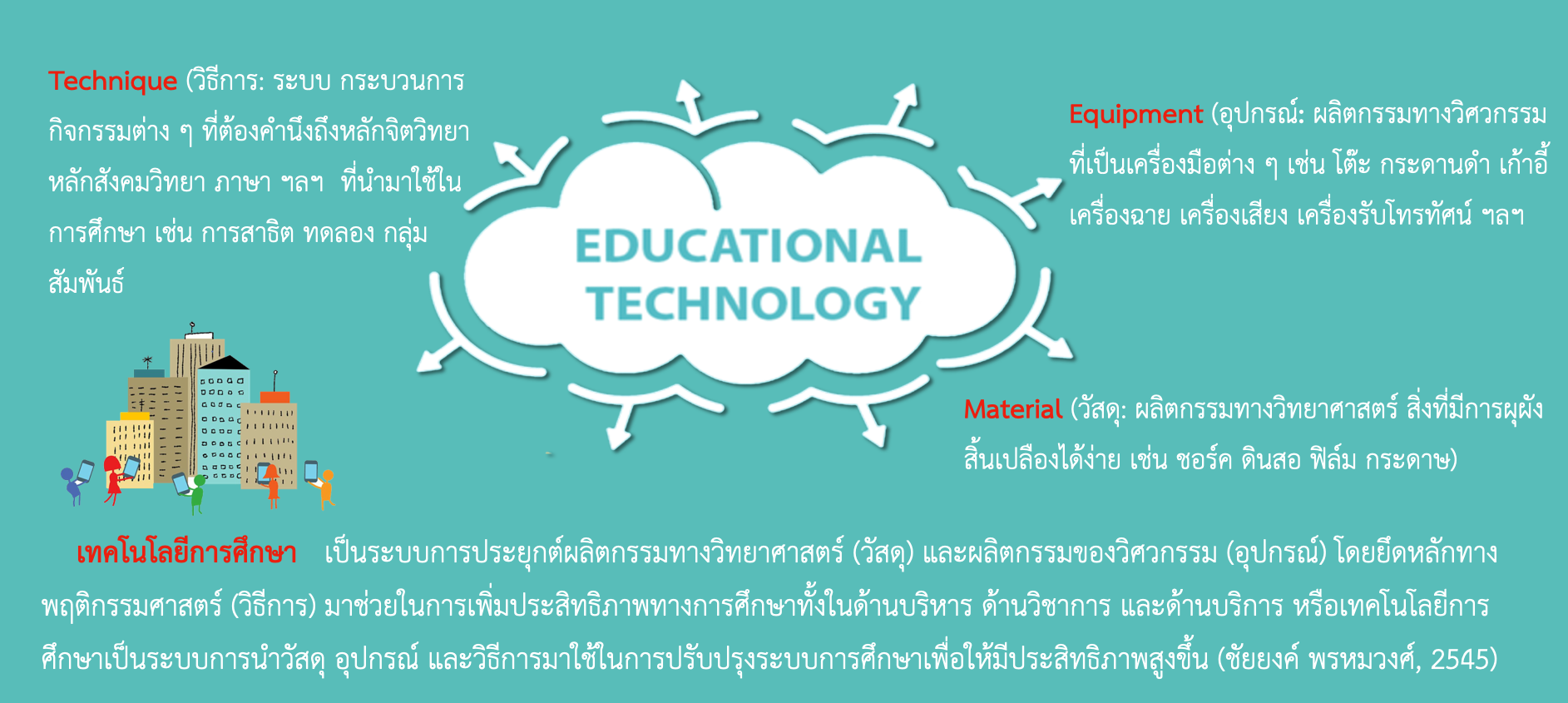 เทคโนโลยีเพื่อการศึกษา
เทคโนโลยีการศึกษาเน้นเรื่อง วิธีการ ระบบ และเครื่องมือ เพื่อนำมาใช้ในการจัดการเรียนการสอน เทคโนโลยีการศึกษากับนวัตกรรมการศึกษาดูจะใกล้เคียงกันมาก เนื่องจากนวัตกรรมการศึกษา เป็นการนำเอาสิ่งใหม่ๆ มาใช้ในการศึกษา ซึ่งเป็นเทคโนโลยีที่เป็นผลผลิตจากการพัฒนาของวิทยาศาสตร์และเทคโนโลยี
[Speaker Notes: ในยุคของการปฏิรูปการศึกษา ต่างก็เร่งพัฒนาการศึกษาให้การศึกษาไปพัฒนาคุณภาพของคน เพื่อให้คนไปช่วยพัฒนาประเทศ เทคโนโลยีสารสนเทศและการสื่อสาร (ICT) จึงเป็นเครื่องมือที่มีคุณภาพสูงในการช่วยเพิ่มประสิทธิภาพของการจัดการศึกษา เช่น ช่วยนำการศึกษาให้เข้าถึงประชาชน (Access) ส่งเสริมการเรียนรู้ต่อเนื่องนอกระบบโรงเรียน และการเรียนรู้ตามอัธยาศัย ช่วยจัดทำข้อมูลสารสนเทศเพื่อการบริหารและจัดการ ช่วยเพิ่มความรวดเร็วและแม่นยำในการจัดทำข้อมูล และการวิเคราะห์ข้อมูล การเก็บรักษา และการเรียกใช้ในกิจกรรมต่างๆ ในงานจัดการศึกษา โดยเฉพาะอย่างยิ่งการใช้เทคโนโลยีเพื่อช่วยการเรียนการสอน แต่การให้ความสนใจกับการใช้เทคโนโลยีช่วยการเรียนรู้ของผู้เรียนก็อาจหลงทางได้ ถ้าผู้บริหารสถานศึกษายึดถือการมีเทคโนโลยีเป็นจุดหมายปลายทางของการศึกษา แทนที่จะยึดถือผลการเรียนรู้เป็นจุดหมาย ปรากฏการณ์ของการหลงทางจะพบเห็นในการประชาสัมพันธ์ถึงความพร้อมทางระบบคอมพิวเตอร์ การมีเครือข่ายโยงเข้า Internet สะดวก ผู้เรียนเรียนรู้การใช้เทคโนโลยีและมีโอกาสใช้ได้เต็มที่ แต่ในบางสถานศึกษาผู้เรียนอาจใช้เทคโนโลยีไม่คุ้มค่า ขาดเป้าหมายในการเรียนรู้สาระสำคัญตามหลักสูตรวิชาต่างๆ และขาดโอกาสในการใช้เทคโนโลยีเพื่อพัฒนากระบวนการทางปัญญาอย่างแท้จริง อย่างเช่น เว็บไซต์ ห้องเรียนออนไลน์ของโรงเรียนต่างๆ

สิ่งที่ต้องตระหนัก ในเรื่องการใช้เทคโนโลยีสารสนเทศและการสื่อสาร (ICT) รวมกับการจัดการศึกษา ก็คือเรื่อง เทคโนโลยีการศึกษา
	เทคโนโลยีการศึกษาเน้นเรื่อง วิธีการ ระบบ และเครื่องมือ เพื่อนำมาใช้ในการจัดการเรียนการสอน เทคโนโลยีการศึกษากับนวัตกรรมการศึกษาดูจะใกล้เคียงกันมาก เนื่องจากนวัตกรรมการศึกษา เป็นการนำเอาสิ่งใหม่ๆ มาใช้ในการศึกษา ซึ่งเป็นเทคโนโลยีที่เป็นผลผลิตจากการพัฒนาของวิทยาศาสตร์และเทคโนโลยี

เทคโนโลยีการศึกษา เป็นระบบการประยุกต์ผลิตกรรมทางวิทยาศาสตร์ (วัสดุ) และผลิตกรรมของวิศวกรรม (อุปกรณ์) โดยยึดหลักทางพฤติกรรมศาสตร์ (วิธีการ) มาช่วยในการเพิ่มประสิทธิภาพทางการศึกษาทั้งในด้านบริหาร ด้านวิชาการ และด้านบริการ หรือเทคโนโลยีการศึกษา เป็นระบบการนำวัสดุ อุปกรณ์และวิธีการมาใช้ในการปรับปรุงระบบการศึกษาเพื่อให้มีประสิทธิภาพสูงขึ้น (ชัยยงค์ พรหมวงศ์, 2545)
   วัสดุ (Material) หมายถึง ผลิตกรรมทางวิทยาศาสตร์ สิ่งที่มีการผุผังสิ้นเปลืองได้ง่าย เช่น ชอร์ค ดินสอ ฟิล์ม กระดาษ 
   อุปกรณ์ (Equipment) หมายถึง ผลิตกรรมทางวิศวกรรมที่เป็นเครื่องมือต่าง ๆ เช่น โต๊ะ กระดานดำ เก้าอี้ เครื่องฉาย เครื่องเสียง เครื่องรับโทรทัศน์ ฯลฯ 
   วิธีการ (Technique) หมายถึง ระบบ กระบวนการ กิจกรรมต่าง ๆ ที่ต้องคำนึงถึงหลักจิตวิทยา หลักสังคมวิทยา ภาษา ฯลฯ  ที่นำมาใช้ในการศึกษา เช่น การสาธิต ทดลอง กลุ่มสัมพันธ์
   เทคโนโลยีการศึกษา  เป็นศาสตร์ว่าด้วยวิธีการหรือการศึกษา เป็นเรื่องของระบบในการประยุกต์เอาเทคนิควิธีการ แนวความคิด อุปกรณ์และเครื่องมือใหม่ๆ มาใช้เพื่อช่วยแก้ปัญหาทางการศึกษาทั้งในด้านการขยายงาน และด้านการปรับปรุงคุณภาพของการเรียนการสอน (ชัยยงค์ พรหมวงศ์, 2545)
เทคโนโลยีการศึกษา มีเป้าหมายเพื่อ
เป้าหมายของเทคโนโลยีการศึกษา
1. ขยายพิสัยของทรัพยากรของการเรียนรู้
แหล่งทรัพยากรการเรียนรู้ มิได้หมายถึงแต่เพียงตำรา ครู และอุปกรณ์การสอน ที่มหาวิทยาลัยมีอยู่เท่านั้น แนวคิดทางเทคโนโลยีทางการศึกษาต้องการให้ผู้เรียนมีโอกาสเรียนจากแหล่งความรู้ที่กว้้างขวางออกไปอีก แหล่งทรัพยากรการเรียนรู้ครอบคลุมถึงเรื่องต่าง ๆ ดังนี้
คน คนเป็นแหล่งทรัพยากรการเรียนรู้ที่สำคัญซึ่ง ได้แก่ ครู และวิทยากรอื่น ซึ่งอยู่นอกโรงเรียน เช่น ผู้ประกอบการ เกษตรกร ตำรวจ บุรุษไปรษณีย์ เป็นต้น
วัสดุและเครื่องมือ ได้แก่ โสตทัศน วัสดุอุปกรณ์ต่าง ๆ เช่น ภาพยนตร์ วิทยุ โทรทัศน์ เครื่องวิดีโอเทป ของจริงของจำลอง สิ่งพิมพ์ รวมไปถึงการใช้สื่อมวลชนต่างๆ
เทคนิค-วิธีการ แต่เดิมนั้นการเรียนการสอนส่วนมากใช้วิธีให้ครูเป็นคนบอกเนื้อหาแก่ผู้เรียน ปัจจุบันเปิดโอกาสให้ผู้เรียนได้ศึกษาค้นคว้าด้วยตนเองได้มากที่สุด ครูเป็นเพียผู้วางแผนแนะแนวทางเท่านั้น
สถานที่ ได้แก่ มหาวิทยาลัย ห้องปฏิบัติการทดลอง โรงฝึกงาน ไร่นา ฟาร์ม ที่ทำการของรัฐ ภูเขา แม่น้ำ ทะเล หรือสถานที่ใดๆ ที่ช่วยเพิ่มประสบการณ์ที่ดีแก่ผู้เรียนได้

2. เน้นการเรียนรู้แบบเอกัตบุคคล
    ถึงแม้นักเรียนจะล้นชั้น และกระจัดกระจาย ยากแก่การจัดการศึกษาตามความแตกต่างระหว่าง บุคคลได้ นักการศึกษาและนักจิตวิทยาได้พยายามคิดหาวิธีนำเอาระบบการเรียนแบบตัวต่อตัวมาใช้ แต่แทนที่จะใช้ครูสอนนักเรียนทีละคน เขาก็คิด ‘แบบเรียนโปรแกรม’ ซึ่งทำหน้าที่สอน ซึ่งเหมือนกับครูมาสอน นักเรียนจะเรียนด้วยตนเอง จากแบบเรียนด้วยตนเอง ในรูปแบบเรียนเป็นเล่ม หรือเครื่องสอนหรือสื่อประสมหลายๆ อย่าง จะเรียนช้ำหรือเร็วก็ทำได้ตามความสามารถของผู้เรียนแต่ละคน

3. การใช้วิธีวิเคราะห์ระบบในการศึกษา
   การใช้วิธีระบบในการปฏิบัติหรือแก้ปัญหา เป็นวิธีการที่เป็นวิทยาศาสตร์ ที่เชื่อถือได้ว่าจะสามารถแก้ปัญหา หรือช่วยให้งานบรรลุเป้าหมายได้ เนื่องจากกระบวนการของวิธีระบบ เป็นการ. วิเคราะห์องค์ประกอบของงานหรือของระบบ อย่างมีเหตุผล หาทางให้ส่วนต่างๆ ของระบบทำงาน ประสานสัมพันธ์กันอย่างมีประสิทธิภาพ

4. พัฒนาเครื่องมือ-วัสดุอุปกรณ์ทางการศึกษา
วัสดุและเครื่องมือต่างๆ ที่ใช้ในการศึกษา หรือการเรียนการสอนปัจจุบันจะต้องมีการพัฒนา ให้มีศักยภาพ หรือขีดความสามารถในการทำงานให้สูงยิ่งขึ้นไปอีก
VDO 
เทคโนโลยีเพื่อการศึกษา  https://youtu.be/Jp3P2h9ryw8
การบริหารสถานศึกษายุคดิจิทัล (School Management in Digital Era) https://youtu.be/sDUpy1W-38M โดย รองศาสตราจารย์ ดร.เอกชัย กี่สุขพันธ์
การประยุกต์ใช้นวัตกรรมเทคโนโลยีสารสนเทศเพื่อการศึกษา ในศตวรรษที่ 21 (MAGICS) https://youtu.be/Au_t_Dvx6Eo]